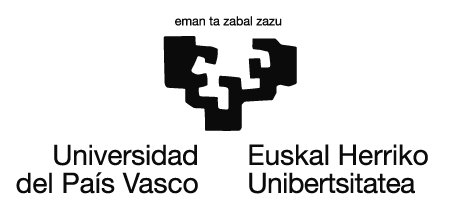 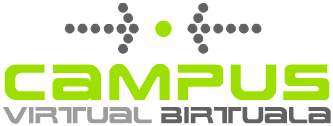 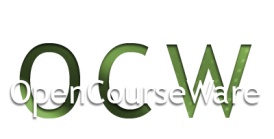 6. Gaia INDARREN JATORRIA
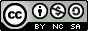 Lan hau Creative Commons-en Nazioarteko 3.0 lizentziaren mendeko Azterketa-Ez komertzial-Partekatu lizentziaren mende dago.  Lizentzia horren kopia ikusteko, sartu http://creativecommons.org/licenses/by-nc-sa/3.0/es/ helbidean
1
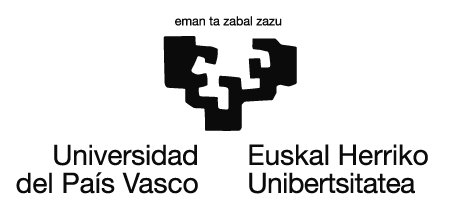 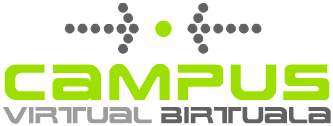 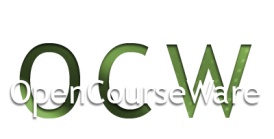 6. INDARREN JATORRIA

Eguneroko hizkuntzan, indarrak jokoan duten ekintzak adierazteko hitz asko erabiltzen dugu. Esate baterako: bultzatu, tiratu, eutsi, jaso, erakarri, aldaratu, zapaldu, etab. Indarrak agertzen diren erak hain desberdinak izanda ere, guztiak esplikatzeko nahikoak dira bi elkarrekintza motak: elkarrekintza grabitatorioak eta elektromagnetikoak. Ba al dago elkarrekintza gehiago? 

Naturan dauden funtsezko elkarrekintza guztiei buruzko informazioa aurki ezazu eta egizu sintesi bat.
Zein da indarren jatorria?
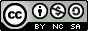 Lan hau Creative Commons-en Nazioarteko 3.0 lizentziaren mendeko Azterketa-Ez komertzial-Partekatu lizentziaren mende dago.  Lizentzia horren kopia ikusteko, sartu http://creativecommons.org/licenses/by-nc-sa/3.0/es/ helbidean
2